A
Étude réalisée auprès d’un échantillon de :
2105 personnes inscrites sur les listes électorales issu d’un échantillon de 2294 personnes représentatif de la population française âgée de 18 ans et plus.
1842 personnes inscrites sur les listes électorales issu d’un échantillon de 1880 personnes représentatif de la population britannique âgée de 18 ans et plus.
1800 personnes représentatif de la population allemande âgée de 18 ans et plus.
1811 personnes inscrites sur les listes électorales issu d’un échantillon de 1838 personnes représentatif de la population italienne âgée de 18 ans et plus.
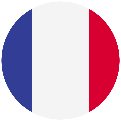 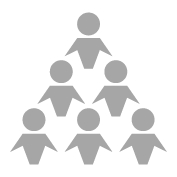 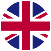 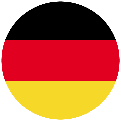 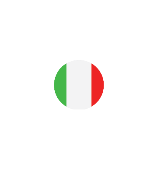 Les échantillons ont été constitués selon la méthode des quotas, au regard des critères de sexe, d’âge, de catégorie socioprofessionnelle, de région de résidence et de taille d’agglomération (France).
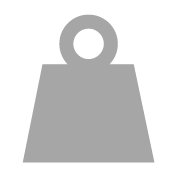 Mode d’interrogation : L’échantillon a été interrogé en ligne sur système Cawi (Computer Assisted Web Interview).
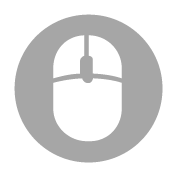 Dates de terrain : les interviews ont été réalisées :
du 20 au 31 janvier 2021	du 29 janvier au 10 février 2021
Du 29 janvier au 11 février 2021	du 3 février au 8 février 2021
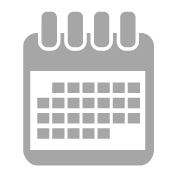 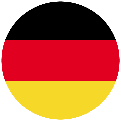 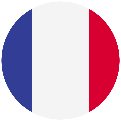 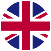 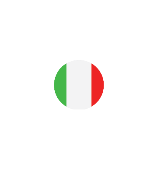 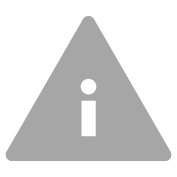 OpinionWay rappelle par ailleurs que les résultats de ce sondage doivent être lus en tenant compte des marges d'incertitude : 1 à 2,2 points au plus pour un échantillon de 2000 répondants.
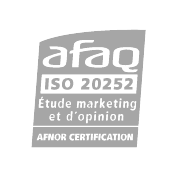 OpinionWay a réalisé cette enquête en appliquant les procédures et règles de la norme ISO 20252
B
Les résultats
1
La confiance personnelle et dans la société
Q1. Parmi les qualificatifs suivants, quels sont ceux qui caractérisent le mieux votre état d'esprit actuel ?
Plusieurs réponses possibles –Total supérieur à 100%
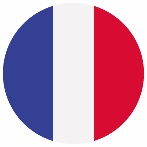 -2
-6
-3
-9
-4
+13
+12
+4
Comparatif par rapport à la vague 11 (février 2020)
Q1. Parmi les qualificatifs suivants, quels sont ceux qui caractérisent le mieux votre état d'esprit actuel ?
Plusieurs réponses possibles –Total supérieur à 100%
Lassitude
*
*
*
*
Morosité
Méfiance
Sérénité
Confiance
Peur
Bien-être
Enthousiasme
Vague 6b, réalisée suite aux attentats de janvier 2015
Vague 11b, réalisée en avril 2020 durant la période de confinement contre l’épidémie de Covid-19
Q1. Parmi les qualificatifs suivants, quels sont ceux qui caractérisent le mieux votre état d'esprit actuel ?
Plusieurs réponses possibles –Total supérieur à 100%
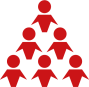 7558
  individus
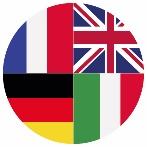 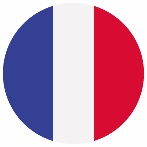 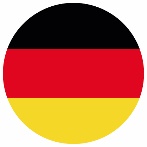 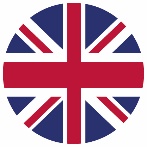 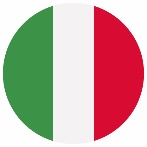 Comparatif par rapport à la vague 11 (février 2020)
Q4. Pour chacun des groupes de personnes suivants, diriez-vous que vous leur faites tout à fait confiance, un peu confiance, pas beaucoup confiance ou pas du tout confiance ?
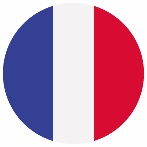 -4
-2
+1
=
% Confiance
Comparatif par rapport à la vague 11 (février 2020)
Q4. Pour chacun des groupes de personnes suivants, diriez-vous que vous leur faites tout à fait confiance, un peu confiance, pas beaucoup confiance ou pas du tout confiance ? Réponse ‘Tout à fait confiance’ + ‘Un peu confiance’
Votre famille
*
*
*
*
Vos voisins
Les gens d’une autre nationalité
Les gens que vous rencontrez pour la première fois
Vague 6b, réalisée suite aux attentats de janvier 2015
Vague 11b, réalisée en avril 2020 durant la période de confinement contre l’épidémie de Covid-19
Q4. Pour chacun des groupes de personnes suivants, diriez-vous que vous leur faites tout à fait confiance, un peu confiance, pas beaucoup confiance ou pas du tout confiance ?
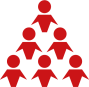 7558
  individus
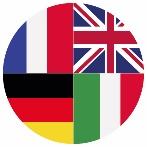 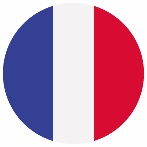 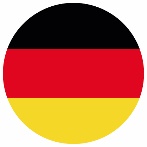 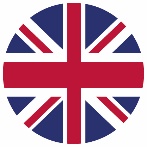 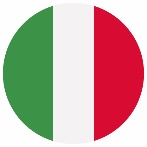 Comparatif par rapport à la vague 11 (février 2020)
Q5. Pour chacune des affirmations suivantes à propos des gens et de la société, êtes-vous tout à fait d'accord, plutôt d'accord, pas vraiment d'accord ou pas du tout d'accord... ?
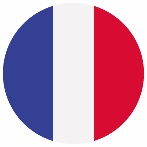 -4
-2
-3
% D’accord
Tout à fait d'accord
Plutôt
d'accord
Pas vraiment d'accord
Pas du tout 
d'accord
NSP
Comparatif par rapport à la vague 11 (février 2020)
Q5. Pour chacune des affirmations suivantes à propos des gens et de la société, êtes-vous tout à fait d'accord, plutôt d'accord, pas vraiment d'accord ou pas du tout d'accord... ? Réponse ‘Tout à fait d’accord’ + ‘Plutôt d’accord’
*
*
*
*
Les gens peuvent changer la société par leurs choix et leurs actions
Les gens de 
mon pays ont la possibilité 
de choisir leur propre vie
J'ai une liberté et un contrôle total sur mon propre avenir
Vague 6b, réalisée suite aux attentats de janvier 2015
Vague 11b, réalisée en avril 2020 durant la période de confinement contre l’épidémie de Covid-19
Q5. Pour chacune des affirmations suivantes à propos des gens et de la société, êtes-vous tout à fait d'accord, plutôt d'accord, pas vraiment d'accord ou pas du tout d'accord... ?
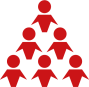 7558
  individus
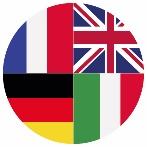 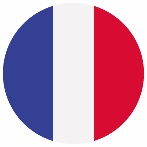 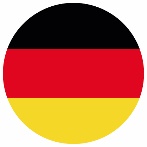 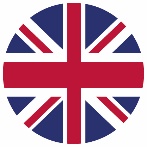 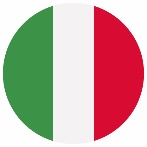 Comparatif par rapport à la vague 11 (février 2020)
Q11. D'une manière générale, diriez-vous que... ?
NSP
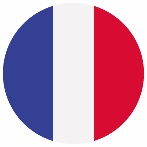 On n'est jamais assez prudent quand on a affaire aux autres
*
*
*
*
On peut faire confiance à la plupart des gens
-4
+2
Vague 6b, réalisée suite aux attentats de janvier 2015
Vague 11b, réalisée en avril 2020 durant la période de confinement contre l’épidémie de Covid-19
Comparatif par rapport à la vague 11 (février 2020)
Q11. D'une manière générale, diriez-vous que... ?
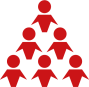 7558
  individus
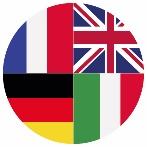 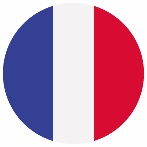 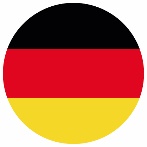 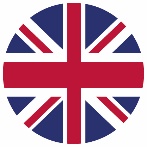 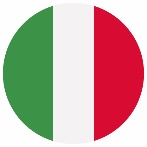 Comparatif par rapport à la vague 11 (février 2020)
Q12. D'une manière générale, diriez-vous que... ?
NSP
La plupart des gens cherchent 
à tirer profit de vous
*
*
*
*
La plupart des gens font leur possible pour se conduire correctement
-3
+2
Vague 6b, réalisée suite aux attentats de janvier 2015
Vague 11b, réalisée en avril 2020 durant la période de confinement contre l’épidémie de Covid-19
Comparatif par rapport à la vague 11 (février 2020)
Q12. D'une manière générale, diriez-vous que... ?
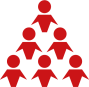 7558
  individus
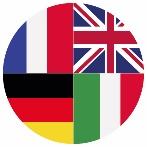 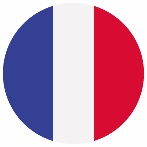 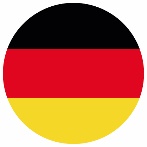 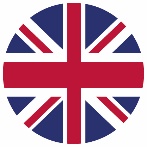 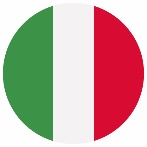 Comparatif par rapport à la vague 11 (février 2020)
new22. Etes-vous satisfait(e) de la vie que vous menez ?
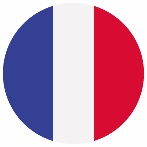 Mécontent
Neutres
Satisfait
21%
39%
35%
-2
+1
=
Comparatif par rapport à la vague 11 (février 2020)
Ne se prononce pas : 5%
new22. Etes-vous satisfait(e) de la vie que vous menez ?
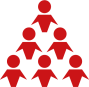 7558
  individus
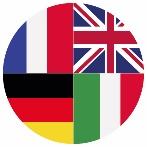 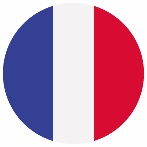 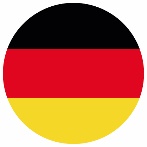 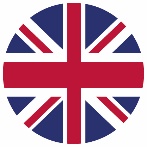 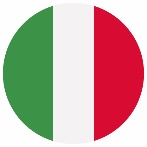 Comparatif par rapport à la vague 11 (février 2020)
new25. Au cours de ces dernières années, d'une manière générale, avez-vous le sentiment que votre niveau de vie s'est amélioré ou dégradé ?
-10
+8
+2
NSP
Comparatif par rapport à la vague 11 (février 2020)
new25. Au cours de ces dernières années, d'une manière générale, avez-vous le sentiment que votre niveau de vie s'est amélioré ou dégradé ?
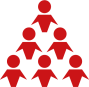 7558
  individus
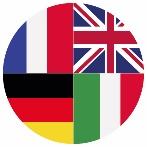 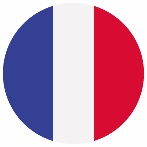 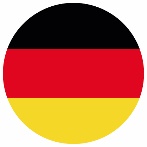 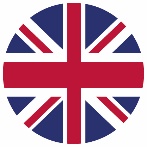 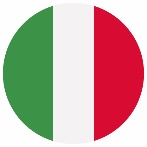 Comparatif par rapport à la vague 11 (février 2020)
New34. Dans notre société, il y a des groupes qui sont plutôt au sommet de la société et d’autres qui sont plutôt en bas. Voici une échelle qui va du sommet au bas. Où vous classeriez-vous sur cette échelle ?
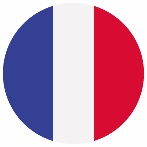 Tout en bas
3%
Plutôt en bas
23%
Plutôt en haut
40%
Tout en haut
2%
Au milieu
26%
NSP : 6%
New34. Dans notre société, il y a des groupes qui sont plutôt au sommet de la société et d’autres qui sont plutôt en bas. Voici une échelle qui va du sommet au bas. Où vous classeriez-vous sur cette échelle ?
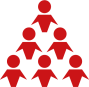 7558
  individus
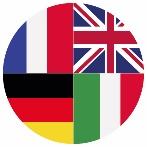 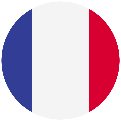 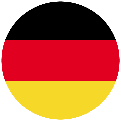 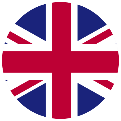 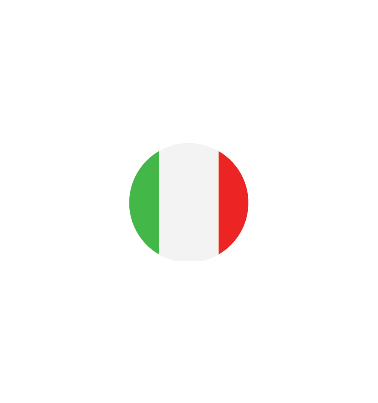 New35. Si vous deviez comparer votre situation sociale à celle de vos parents au même âge, diriez-vous que vous êtes dans une situation :
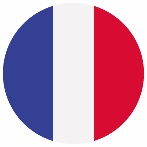 Meilleure
36%
Moins bonne
31%
New35. Si vous deviez comparer votre situation sociale à celle de vos parents au même âge, diriez-vous que vous êtes dans une situation :
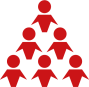 7558
  individus
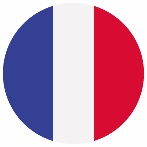 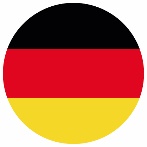 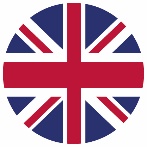 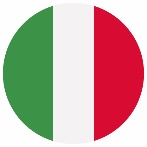 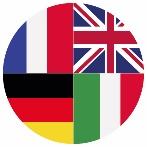 New36. Voici maintenant une liste de phrases à propos de la société française aujourd’hui. Pour chacune d’elles, êtes-vous tout à fait, plutôt, pas vraiment ou pas du tout d’accord ?
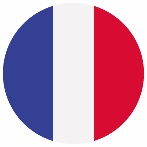 % D’accord
Tout à fait d’accord
Plutôt d’accord
Plutôt pas d’accord
Pas du tout d’accord
NSP
New36. Voici maintenant une liste de phrases à propos de la société française/allemande/britannique/italienne aujourd’hui. Pour chacune d’elles, êtes-vous tout à fait, plutôt, pas vraiment ou pas du tout d’accord ?
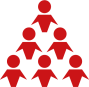 7558
  individus
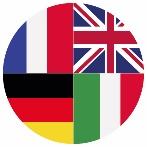 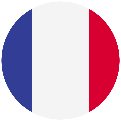 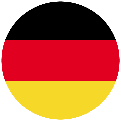 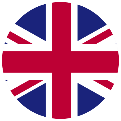 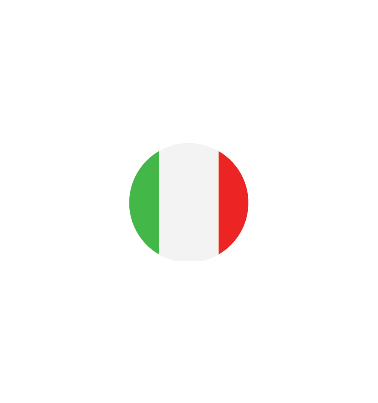 2
La confiance dans les institutions
Q13 : Avez-vous très confiance, plutôt confiance, plutôt pas confiance ou pas confiance du tout dans les institutions suivantes :
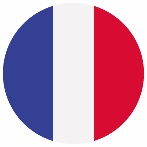 +4
+7
+6
+4
+6
+4
+6
+7
+7
+8
% Confiance
% Confiance
Comparatif par rapport à la vague 11 (février 2020)
Pas du tout
 confiance
Très 
confiance
Plutôt 
confiance
Plutôt pas 
confiance
NSP
Q13 : Avez-vous très confiance, plutôt confiance, plutôt pas confiance ou pas confiance du tout dans les institutions suivantes…
Réponse ‘Très confiance’ + ‘Plutôt confiance’
Le conseil municipal
*
*
*
*
Le conseil départemental (conseil général)
Le conseil régional
Le Conseil constitutionnel
Le Conseil économique, social et environnemental
L'Union européenne
Le sénat
L'Assemblée nationale
L'institution présidentielle
Le gouvernement
Vague 6b, réalisée suite aux attentats de janvier 2015
Vague 11b, réalisée en avril 2020 durant la période de confinement contre l’épidémie de Covid-19
Q13 : Avez-vous très confiance, plutôt confiance, plutôt pas confiance ou pas confiance du tout dans les institutions suivantes :
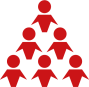 7558
  individus
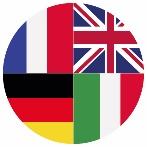 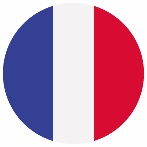 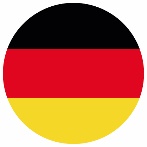 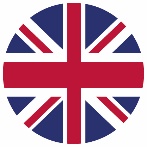 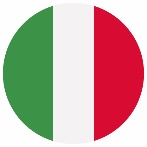 Comparatif par rapport à la vague 11 (février 2020)
Q14 : Avez-vous très confiance, plutôt confiance, plutôt pas confiance ou pas confiance du tout dans :
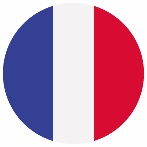 +2
+7
+5
+7
+7
+6
+3
% Confiance
Comparatif par rapport à la vague 11 (février 2020)
Pas du tout
 confiance
Très 
confiance
Plutôt 
confiance
Plutôt pas 
confiance
NSP
Q14 : Avez-vous très confiance, plutôt confiance, plutôt pas confiance ou pas confiance du tout dans…
Réponse ‘Très confiance’ + ‘Plutôt confiance’
*
*
*
*
Le maire de votre commune
Vos conseillers régionaux
Votre conseiller général
Votre député
Vos députés européens
Le Président de la République actuel
Le Premier ministre actuel
Vague 6b, réalisée suite aux attentats de janvier 2015
Vague 11b, réalisée en avril 2020 durant la période de confinement contre l’épidémie de Covid-19
Q14 : Avez-vous très confiance, plutôt confiance, plutôt pas confiance ou pas confiance du tout dans :
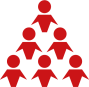 7558
  individus
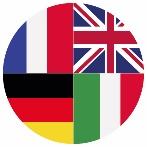 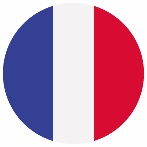 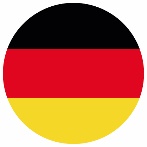 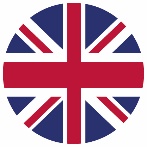 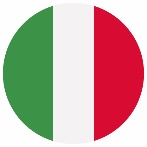 Comparatif par rapport à la vague 11 (février 2020)
Q22. Diriez-vous qu'en France la démocratie fonctionne très bien, assez bien, pas très bien ou pas bien du tout ?
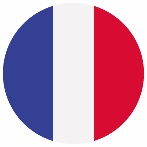 Bien
42%
*
*
*
*
-9
Pas très bien
55%
+7
Vague 6b, réalisée suite aux attentats de janvier 2015
Vague 11b, réalisée en avril 2020 durant la période de confinement contre l’épidémie de Covid-19
Comparatif par rapport à la vague 11 (février 2020)
Q22. Diriez-vous qu'en France/Allemagne/Royaume-Uni/Italie la démocratie fonctionne très bien, assez bien, pas très bien ou pas bien du tout ?
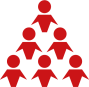 7558
  individus
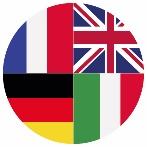 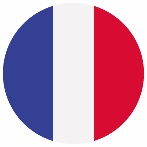 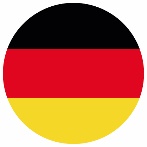 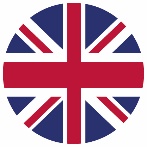 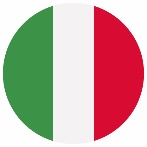 Comparatif par rapport à la vague 11 (février 2020)
Q23. Est-ce que vous vous intéressez à la politique... ?
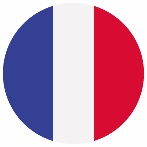 49%
*
*
S’intéresse
-3
Ne s’intéresse pas
49%
+2
Comparatif par rapport à la vague 11 (février 2020)
Vague 6b, réalisée suite aux attentats de janvier 2015
Q23. Est-ce que vous vous intéressez à la politique... ?
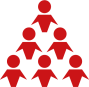 7558
  individus
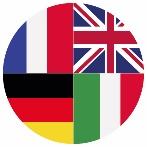 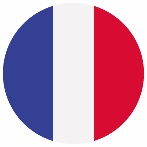 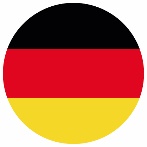 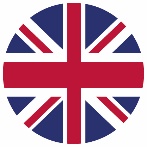 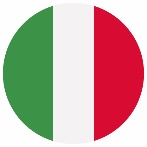 Comparatif par rapport à la vague 11 (février 2020)
N45 : Certains disent en parlant de politique que ce sont des choses trop compliquées et qu'il faut être un spécialiste pour les comprendre. Etes-vous d'accord ou non avec cette affirmation ?
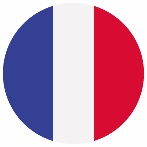 43%
D’accord
*
*
54%
-2
Pas d’accord
+1
Comparatif par rapport à la vague 11 (février 2020)
Vague 6b, réalisée suite aux attentats de janvier 2015
N45 : Certains disent en parlant de politique que ce sont des choses trop compliquées et qu'il faut être un spécialiste pour les comprendre. Etes-vous d'accord ou non avec cette affirmation ?
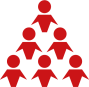 7558
  individus
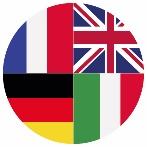 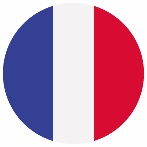 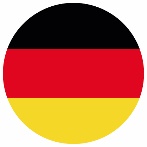 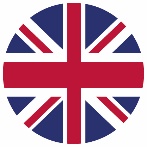 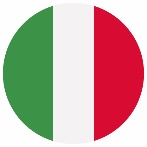 Comparatif par rapport à la vague 11 (février 2020)
Q25. Avez-vous très confiance, plutôt confiance, plutôt pas confiance ou pas confiance du tout dans chacune des organisations suivantes... ?
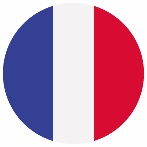 % Confiance
Comparatif par rapport à la vague 11 (février 2020)
Pas du tout
 confiance
Très 
confiance
Plutôt 
confiance
Plutôt pas 
confiance
NSP
*Item posé à 50% de l’échantillon
Q25. Avez-vous très confiance, plutôt confiance, plutôt pas confiance ou pas confiance du tout dans chacune des organisations suivantes... ? Réponse ‘Très confiance’ + ‘Plutôt confiance’
Le personnel médical
Les hôpitaux
*
*
*
*
La science
Les PME
L’armée
L’école
La police
Les scientifiques
La Sécurité sociale
Les associations
Vague 6b, réalisée suite aux attentats de janvier 2015
Vague 11b, réalisée en avril 2020 durant la période de confinement contre l’épidémie de Covid-19
Q25. Avez-vous très confiance, plutôt confiance, plutôt pas confiance ou pas confiance du tout dans chacune des organisations suivantes... ? Réponse ‘Très confiance’ + ‘Plutôt confiance’
*
*
*
*
La justice
Les grandes entreprises publiques
Les grandes entreprises privées
Les banques
Les médias
Les responsables religieux
Les syndicats
Les réseaux sociaux
Les partis politiques
Vague 6b, réalisée suite aux attentats de janvier 2015
Vague 11b, réalisée en avril 2020 durant la période de confinement contre l’épidémie de Covid-19
Q25. Avez-vous très confiance, plutôt confiance, plutôt pas confiance ou pas confiance du tout dans chacune des organisations suivantes... ? Réponse ‘Très confiance’ + ‘Plutôt confiance’
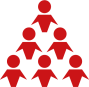 7558
  individus
*Item posé à 50% de l’échantillon
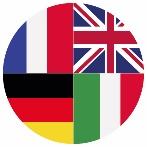 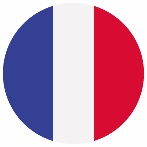 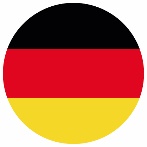 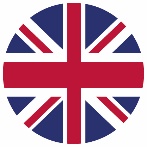 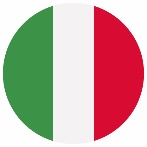 Comparatif par rapport à la vague 11 (février 2020)
3
La confiance dans les acteurs politiques
Q41. Quand vous pensez à la politique, pouvez-vous me dire ce que vous éprouvez d'abord... ?
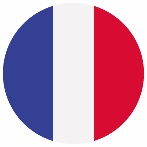 20%
77%
Sentiments positifs
-4
-1
-2
-1
+2
+1
+1
+1
+1
+1
=
Sentiments négatifs
Comparatif par rapport à la vague 11 (février 2020)
Q41. Quand vous pensez à la politique, pouvez-vous me dire ce que vous éprouvez d'abord... ?
*
*
De la méfiance
Du dégoût
De l’ennui
De l’intérêt
De l’espoir
Du respect
De la peur
De l’enthousiasme
Vague 6b, réalisée suite aux attentats de janvier 2015
Q41. Quand vous pensez à la politique, pouvez-vous me dire ce que vous éprouvez d'abord... ?
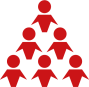 7558
  individus
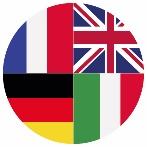 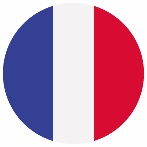 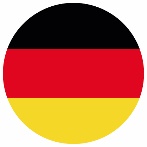 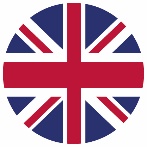 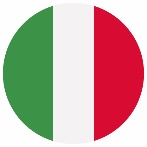 Comparatif par rapport à la vague 11 (février 2020)
Q18 : A votre avis, est-ce que les responsables politiques, en général, se préoccupent beaucoup, assez, peu ou pas du tout de ce que pensent les gens comme vous ?
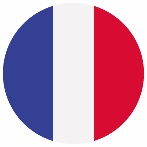 *
*
*
*
*
18%
Se préoccupent
80%
Ne se préoccupent pas
=
=
Vague 6b, réalisée suite aux attentats de janvier 2015
Vague 11b, réalisée en avril 2020 durant la période de confinement contre l’épidémie de Covid-19
Comparatif par rapport à la vague 11 (février 2020)
Vague 6b, réalisée suite aux attentats de janvier 2015
Q18 : A votre avis, est-ce que les responsables politiques, en général, se préoccupent beaucoup, assez, peu ou pas du tout de ce que pensent les gens comme vous ?
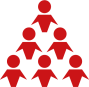 7558
  individus
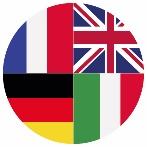 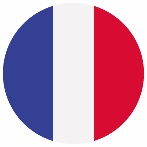 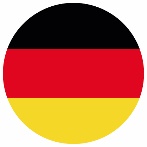 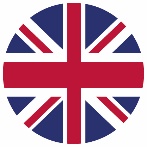 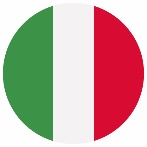 Comparatif par rapport à la vague 11 (février 2020)
NEW5. En ce qui concerne la politique du gouvernement, ressentez-vous chacun des sentiments suivants ? La note 0 signifiant que vous ne ressentez pas du tout ce sentiment et la note 10 signifiant que vous ressentez énormément ce sentiment. Les notes intermédiaires permettent de nuancer votre jugement.
de l’inquiétude
de l’espoir
de la colère
Sentiment moyen : 6,7/10
Sentiment moyen : 4,2/10
Sentiment moyen : 6/10
Non posé
-0.2
-0.1
-1
-2
30%
70%
55%
+2
+1
26%
13%
49%
Comparatif par rapport à la vague 11 (février 2020)
NEW5. En ce qui concerne la politique du gouvernement, ressentez-vous chacun des sentiments suivants ? La note 0 signifiant que vous ne ressentez pas du tout ce sentiment et la note 10 signifiant que vous ressentez énormément ce sentiment. Les notes intermédiaires permettent de nuancer votre jugement.
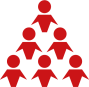 7558
  individus
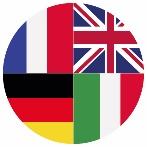 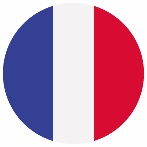 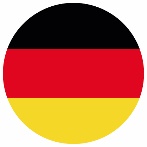 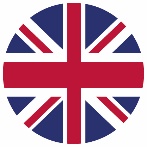 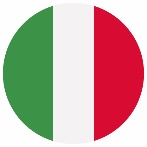 -0,2
-0,1
-0,5
+0,3
+0,2
+0,2
N42 : Diriez-vous qu'en règle générale, les élu(e)s et les dirigeant(e)s politiques français sont plutôt honnêtes ou plutôt corrompu(e)s?
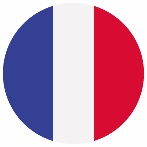 -6
+5
NSP
Comparatif par rapport à la vague 11 (février 2020)
N42 : Diriez-vous qu'en règle générale, les élu(e)s et les dirigeant(e)s politiques français / allemands / britanniques / italiens sont plutôt honnêtes ou plutôt corrompu(e)s?
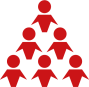 7558
  individus
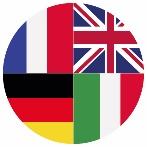 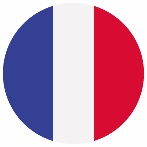 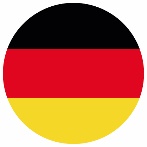 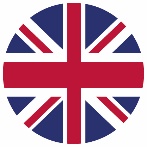 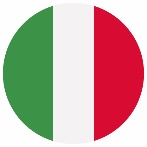 Comparatif par rapport à la vague 11 (février 2020)
New37. Pour vous, un bon leader politique pour diriger la France, c'est avant tout quelqu'un qui sait :
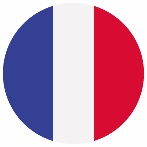 En premier
En 1er + en 2nd
New37. Pour vous, un bon leader politique pour diriger la France/Allemagne/Royaume-Uni/Italie, c'est avant tout quelqu'un qui sait :
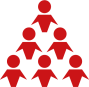 7558
  individus
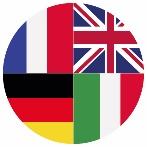 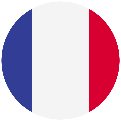 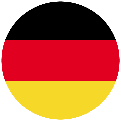 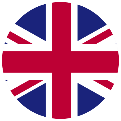 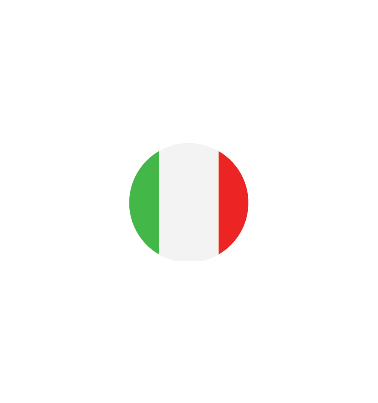 Pop1. Pour chacune des phrases suivantes, dans quelle mesure êtes-vous d’accord ou non avec les propositions suivantes ?
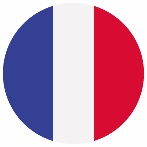 % D’accord
Tout à fait d’accord
Plutôt d’accord
Ni d’accord ni pas d’accord
Pas vraiment d’accord
Pas du tout d’accord
NSP
Pop1. Pour chacune des phrases suivantes, dans quelle mesure êtes-vous d’accord ou non avec les propositions suivantes ?
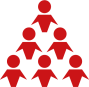 7558
  individus
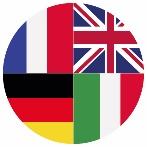 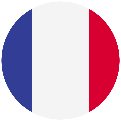 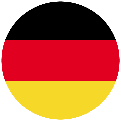 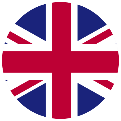 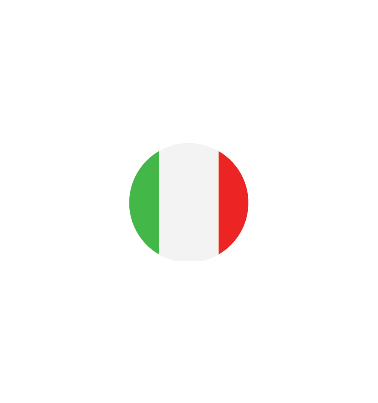 4
Les attitudes générales
NOU1 : Sur une échelle de 0 à 10, où 0 correspond à la gauche et 10 correspond à la droite, où diriez-vous que vous vous situez ?
0 correspond à ‘Très à gauche’ et 10 correspond à ‘Très à droite’
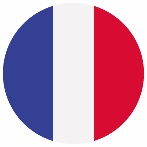 Extrême
Gauche
Extrême
droite
Gauche
Droite
Centre
5%
19%
31%
7%
17%
-2
-2
+1
+3
+1
Comparatif par rapport à la vague 11 (février 2020)
Ne se prononce pas : 21%
NOU1 : Sur une échelle de 0 à 10, où 0 correspond à la gauche et 10 correspond à la droite, où diriez-vous que vous vous situez ?
0 correspond à ‘Très à gauche’ et 10 correspond à ‘Très à droite’
Droite
*
*
Ne se prononce pas
Gauche
Centre
Extrême droite
Extrême gauche
Vague 11b, réalisée en avril 2020 durant la période de confinement contre l’épidémie de Covid-19
NOU1 : Sur une échelle de 0 à 10, où 0 correspond à la gauche et 10 correspond à la droite, où diriez-vous que vous vous situez ?
0 correspond à ‘Très à gauche’ et 10 correspond à ‘Très à droite’
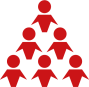 7558
  individus
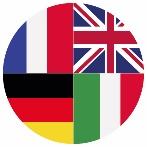 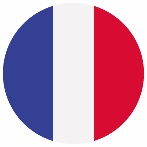 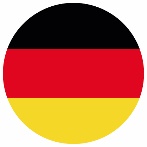 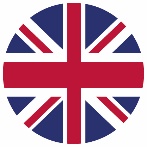 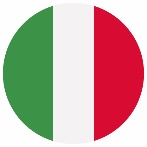 Comparatif par rapport à la vague 11 (février 2020)
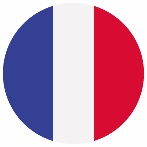 Q27 : Voici maintenant une liste de phrases. Pour chacune d’elles, êtes-vous tout à fait, plutôt, plutôt pas ou pas d’accord du tout ?
Non posé
Non posé
Non posé
-1
-2
+4
+1
=
% D’accord
Non posé en 2020
Comparatif par rapport à la vague 11 (février 2020)
*Jusqu’en 2018, l’item était formulé : « Il faudrait autoriser la procréation médicale assistée pour les femmes seules ou homosexuelles »
Tout à fait d'accord
Plutôt
d'accord
Plutôt pas 
d'accord
Pas du tout
 d'accord
NSP
Q27 : Voici maintenant une liste de phrases. Pour chacune d’elles, êtes-vous tout à fait, plutôt, plutôt pas ou pas d’accord du tout ?
Réponse ‘Tout à fait d’accord’ + ‘Plutôt d’accord’
Le gouvernement devrait prendre davantage des mesures pour réduire les inégalités de revenu
*
*
*
*
Beaucoup de personnes parviennent à obtenir des aides sociales auxquelles elles n'ont pas contribué
71%
Pour qu'une société soit juste, les différences de niveau de vie entre les gens devraient être faibles
L'économie actuelle profite aux patrons aux dépens de ceux qui travaillent
La procréation médicalement assistée (PMA) est une bonne chose pour les femmes seules ou homosexuelles*
Il y a trop d'immigrés en France
Les chômeurs pourraient trouver du travail s'ils le voulaient vraiment
Il faudrait réduire le nombre de fonctionnaires
Il faudrait rétablir la peine de mort
Vague 6b, réalisée suite aux attentats de janvier 2015
Vague 11b, réalisée en avril 2020 durant la période de confinement contre l’épidémie de Covid-19
*Les années précédentes l’item était formulé : « Il faudrait autoriser la procréation médicale assistée pour les femmes seules ou homosexuelles »
Q27 : Voici maintenant une liste de phrases. Pour chacune d’elles, êtes-vous tout à fait, plutôt, plutôt pas ou pas d’accord du tout ?
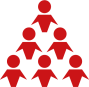 7558
  individus
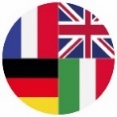 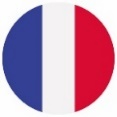 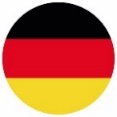 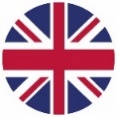 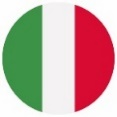 Comparatif par rapport à la vague 11 (février 2020)
Q28. Estimez-vous que la France doit... ?
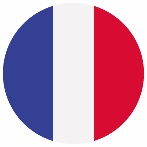 *
*
-4
-3
+6
+1
Comparatif par rapport à la vague 10 (décembre 2018)
Vague 6b, réalisée suite aux attentats de janvier 2015
Q28. Estimez-vous que la France / Allemagne / Royaume-Uni / Italie doit... ?
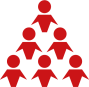 7558
  individus
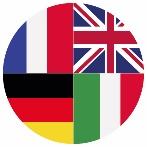 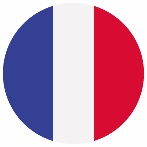 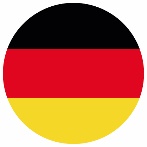 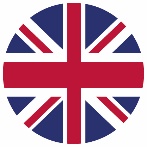 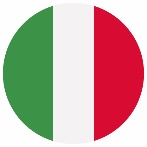 Comparatif par rapport à la vague 11 (février 2020)
new26. Et plus précisément, estimez-vous que la France doit... ?
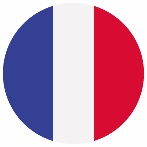 Sur le plan économique
Sur le plan migratoire
new26. Et plus précisément, estimez-vous que la France / l’Allemagne / le Royaume-Uni / l’Italie doit... ?
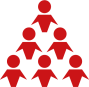 7558
  individus
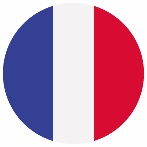 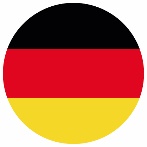 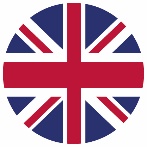 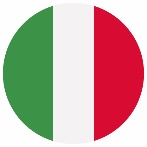 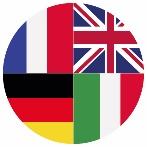 Comparatif par rapport à la vague 11 (février 2020)
Q29. Pour faire face aux difficultés économiques, pensez-vous qu'il faut... ?
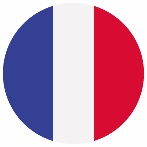 NSP
*
Que l'Etat fasse confiance aux entreprises et leur donne plus de liberté
*
Ou, au contraire, que l'Etat les contrôle et les réglemente plus étroitement
-2
+2
Vague 11b, réalisée en avril 2020 durant la période de confinement contre l’épidémie de Covid-19
Comparatif par rapport à la vague 11 (février 2020)
Q29. Pour faire face aux difficultés économiques, pensez-vous qu'il faut... ?
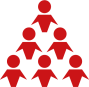 7558
  individus
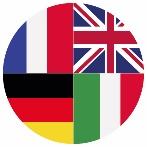 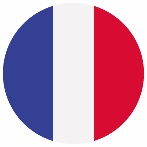 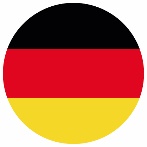 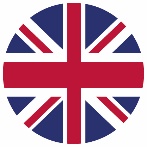 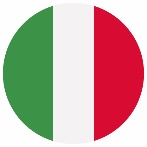 Comparatif par rapport à la vague 11 (février 2020)
Q32. Personnellement, souhaitez-vous que le système capitaliste soit... ?
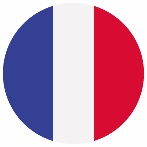 *
*
-4
+2
+2
=
Vague 11b, réalisée en avril 2020 durant la période de confinement contre l’épidémie de Covid-19
Comparatif par rapport à la vague 11 (février 2020)
Q32. Personnellement, souhaitez-vous que le système capitaliste soit... ?
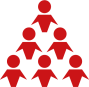 7558
  individus
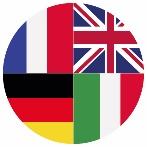 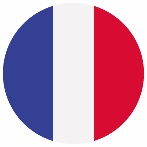 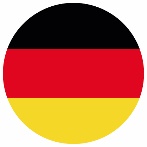 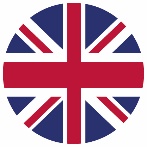 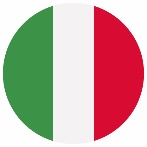 Comparatif par rapport à la vague 11 (février 2020)
new31. De laquelle des deux opinions suivantes vous sentez vous le plus proche ?
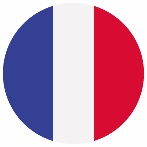 -1
+1
=
NSP
new31. De laquelle des deux opinions suivantes vous sentez vous le plus proche ?
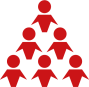 7558
  individus
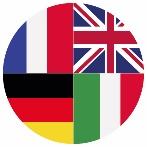 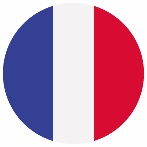 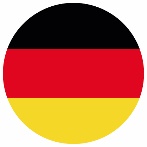 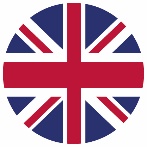 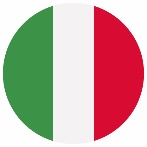 Comparatif par rapport à la vague 11 (février 2020)
N43 : Voici maintenant une liste de phrases. Pour chacune d’elles, êtes-vous tout à fait, plutôt, plutôt pas ou pas d’accord du tout ?
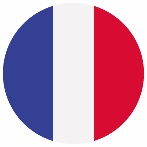 -2
62%
50%
D’accord
D’accord
=
Comparatif par rapport à la vague 11 (février 2020)
N43 : Voici maintenant une liste de phrases. Pour chacune d’elles, êtes-vous tout à fait, plutôt, plutôt pas ou pas d’accord du tout ? Réponse ‘Tout à fait d’accord’ + ‘Plutôt d’accord’
*
*
*
*
L'islam représente une menace pour la République
L'immigration est une source d'enrichissement culturel
Vague 6b, réalisée suite aux attentats de janvier 2015
Vague 11b, réalisée en avril 2020 durant la période de confinement contre l’épidémie de Covid-19
N43 : Voici maintenant une liste de phrases. Pour chacune d’elles, êtes-vous tout à fait, plutôt, plutôt pas ou pas d’accord du tout ?
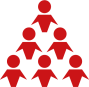 7558
  individus
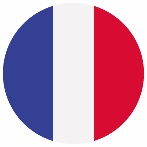 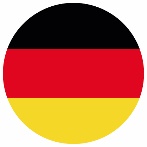 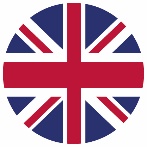 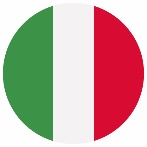 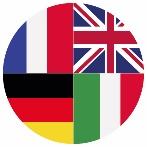 Comparatif par rapport à la vague 11 (février 2020)
Com1. La France représente pour vous
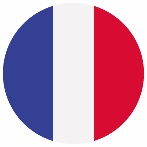 NSP
Com1. La France/Allemagne/Grande-Bretagne/Italie représente pour vous
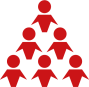 7558
  individus
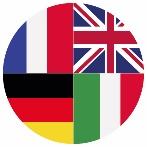 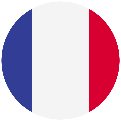 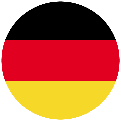 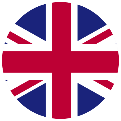 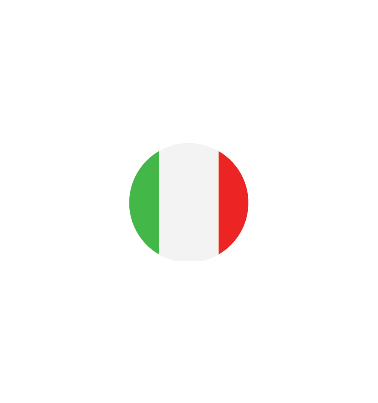 Com2. Avez-vous le sentiment d’appartenir avant tout ?
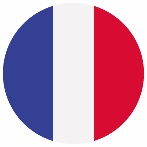 Com2. Avez-vous le sentiment d’appartenir avant tout ?
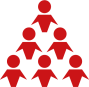 7558
  individus
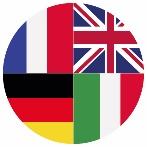 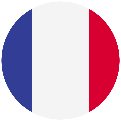 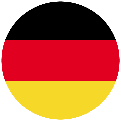 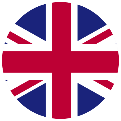 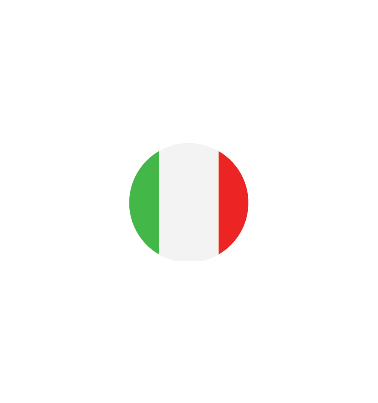 5
Le rapport à l’Union Européenne
Q50. D'une manière générale, pensez-vous que le fait pour la France de faire partie de l'Union Européenne est ...
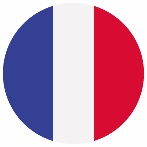 *
*
-1
+1
=
=
Vague 11b, réalisée en avril 2020 durant la période de confinement contre l’épidémie de Covid-19
Comparatif par rapport à la vague 11 (février 2020)
Q50. D'une manière générale, pensez-vous que le fait pour la France / Allemagne / Italie de faire partie de l'Union Européenne est (« était » pour le Royaume-Uni) ...
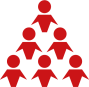 7558
  individus
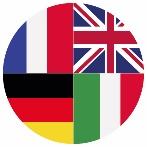 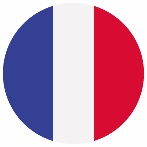 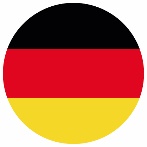 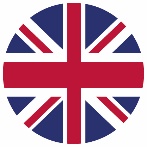 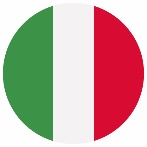 Comparatif par rapport à la vague 11 (février 2020)
6
Les moyens d’expression publique
Q40 : Selon vous, qu’est-ce qui permet aux citoyens d’exercer le plus d’influence sur les décisions prises en France ? 
En premier ? Et en second ? Total supérieur à 100%
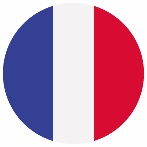 En premier
En 1er + en 2nd
-3
-2
-2
-1
+1
+2
+1
+1
+1
=
=
Comparatif « En 1er+en 2nd » par rapport à la vague 11 (février 2020)
Q40 : Selon vous, qu’est-ce qui permet aux citoyens d’exercer le plus d’influence sur les décisions prises en France ? 
Réponse ‘En Premier’ + ‘En second’
*
*
Voter aux élections
Boycotter des entreprises
 ou des produits
Manifester dans la rue
Faire grève
Désobéir aux autorités publiques pour défendre une cause
Militer au sein d’une association, d’une ONG
Militer dans un parti politique
Militer dans un syndicat
Discuter sur internet, sur un blog ou un forum
Vague 6b, réalisée suite aux attentats de janvier 2015
Q40 : Selon vous, qu’est-ce qui permet aux citoyens d’exercer le plus d’influence sur les décisions prises en France / Allemagne / Royaume-Uni / Italie ? 
En premier ? Et en second ? Total supérieur à 100%
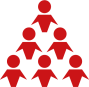 7558
  individus
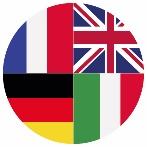 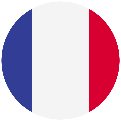 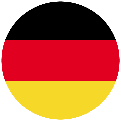 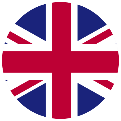 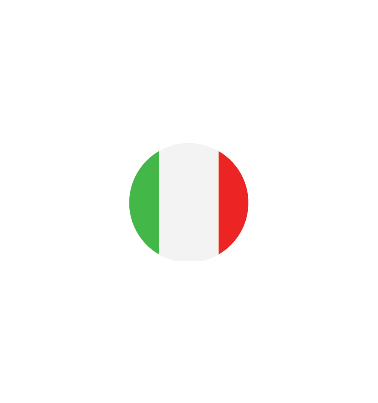 Comparatif par rapport à la vague 11 (février 2020)
7
La perception des systèmes politiques et de la démocratie
Q55. Je vais vous décrire différents types de systèmes politiques. Pour chacun, veuillez me dire si cette façon de gouverner le pays serait très bonne, assez bonne, assez mauvaise ou très mauvaise.
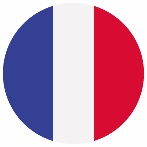 -5
+9
+1
+5
% Bonne
Comparatif par rapport à la vague 11 (février 2020)
Très bonne
Assez bonne
Assez mauvaise
Très mauvaise
NSP
Q55. Je vais vous décrire différents types de systèmes politiques. Pour chacun, veuillez me dire si cette façon de gouverner le pays serait très bonne, assez bonne, assez mauvaise ou très mauvaise.
« Que ce soient des experts et non un gouvernement 
qui décident ce qui leur semble le meilleur pour le pays »
*
*
*
*
Très + Assez bonne façon de gouverner
Assez + Très mauvaise façon de gouverner
Vague 6b, réalisée suite aux attentats de janvier 2015
Vague 11b, réalisée en avril 2020 durant la période de confinement contre l’épidémie de Covid-19
Q55. Je vais vous décrire différents types de systèmes politiques. Pour chacun, veuillez me dire si cette façon de gouverner le pays serait très bonne, assez bonne, assez mauvaise ou très mauvaise. Réponse  ‘Très bonne’ +  ‘Assez bonne’
*
*
*
*
Avoir un système politique démocratique
Avoir à sa tête un homme fort qui n'a pas à se préoccuper du parlement ni des élections
Que l'armée dirige le pays
Vague 11b, réalisée en avril 2020 durant la période de confinement contre l’épidémie de Covid-19
Vague 6b, réalisée suite aux attentats de janvier 2015
Q55. Je vais vous décrire différents types de systèmes politiques. Pour chacun, veuillez me dire si cette façon de gouverner le pays serait très bonne, assez bonne, assez mauvaise ou très mauvaise.
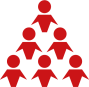 7558
  individus
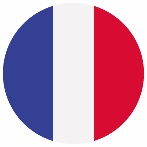 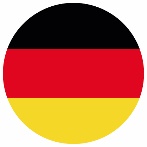 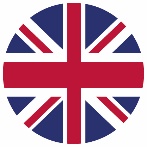 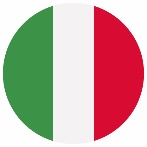 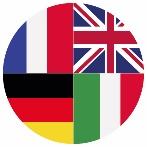 Comparatif par rapport à la vague 11 (février 2020)
Q56 : Certaines opinions sont parfois exprimées au sujet du système politique démocratique. 
Veuillez me dire, à chaque fois, si vous êtes tout à fait d’accord, plutôt d’accord, plutôt pas d’accord ou pas du tout d’accord.
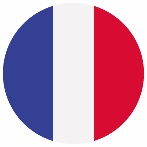 Non posé
Non posé
+1
% D’accord
Non posé
Non posé
Tout à fait
d’accord
Plutôt
d’accord
Plutôt pas
d’accord
Pas du tout
d’accord
Comparatif par rapport à la vague 11 (février 2020)
NSP
Q56 : Certaines opinions sont parfois exprimées au sujet du système politique démocratique. 
Veuillez me dire, à chaque fois, si vous êtes tout à fait d’accord, plutôt d’accord, plutôt pas d’accord ou pas du tout d’accord.
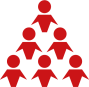 7558
  individus
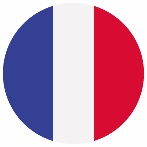 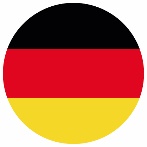 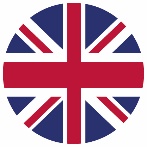 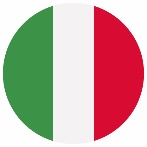 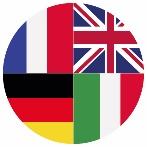 Comparatif par rapport à la vague 11 (février 2020)
8
La perception de la crise sanitaire et de sa gestion
Cov1. Etes-vous tout à fait d'accord, plutôt d'accord, plutôt pas d'accord ou pas du tout d'accord avec chacune des affirmations ?
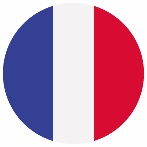 Dans l’ensemble, le gouvernement gère bien la crise sanitaire
D’accord
37%
Pas d’accord
58%
-1
=
Comparatif par rapport à la vague 11b (avril 2020)
L’item était à cette date : « Dans l’ensemble, le gouvernement a bien géré cette crise »
Cov1. Etes-vous tout à fait d'accord, plutôt d'accord, plutôt pas d'accord ou pas du tout d'accord avec chacune des affirmations ?
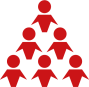 7558
  individus
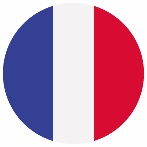 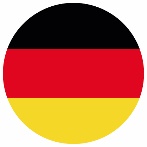 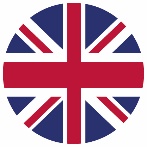 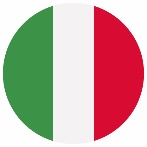 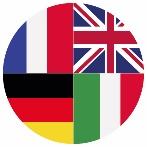 Cov2. En pensant à l’épidémie actuelle de coronavirus, êtes-vous personnellement inquiet en ce qui concerne :
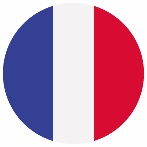 48%
84%
Inquiet
Inquiet
13%
49%
Pas inquiet
Pas inquiet
Cov2. En pensant à l’épidémie actuelle de coronavirus, êtes-vous personnellement inquiet en ce qui concerne :
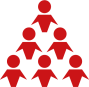 7558
  individus
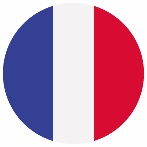 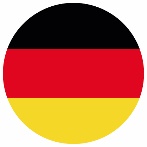 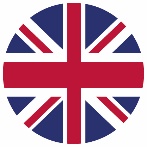 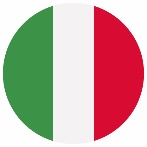 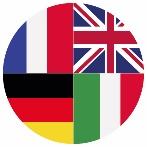 Cov3. Estimez-vous que le gouvernement a fait confiance aux Français pour combattre la crise sanitaire ?
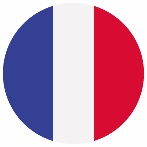 Confiance
48%
Pas confiance
49%
Cov3. Estimez-vous que le gouvernement a fait confiance aux Français/Allemands/Britanniques/Italiens pour combattre la crise sanitaire ?
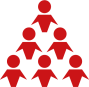 7558
  individus
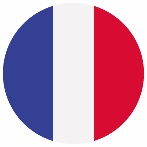 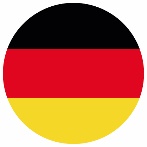 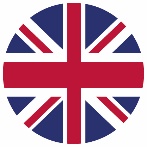 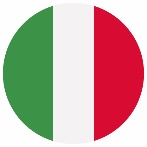 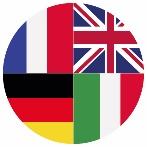 Cov4. Pour se protéger de la contagion au Covid 19, trouvez-vous que les autres personnes se donnent suffisamment de peine pour respecter vraiment les gestes barrières (port du masque, usage du gel hydroalcoolique, distanciation sociale)
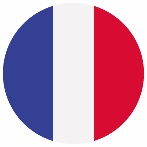 53%
Oui
45%
Non
Cov4. Pour se protéger de la contagion au Covid 19, trouvez-vous que les autres personnes se donnent suffisamment de peine pour respecter vraiment les gestes barrières (port du masque, usage du gel hydroalcoolique, distanciation sociale)
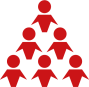 7558
  individus
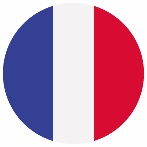 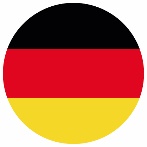 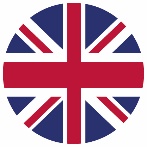 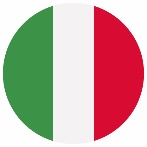 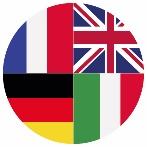 M. Accepteriez-vous de porter un masque à la maison…
Chaque question a été posée à 20% de l’échantillon
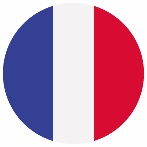 NSP
NSP
NSP
NSP
NSP
Comp1. Voici une liste d’affirmations. Pour chacune d’elles, êtes-vous tout à fait, plutôt, plutôt pas ou pas du tout d’accord?
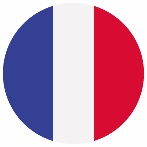 57%
53%
Improbable
Improbable
36%
42%
Probable
Probable
Comp1. Voici une liste d’affirmations. Pour chacune d’elles, êtes-vous tout à fait, plutôt, plutôt pas ou pas du tout d’accord?
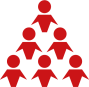 7558
  individus
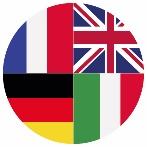 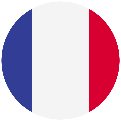 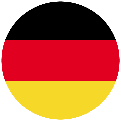 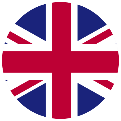 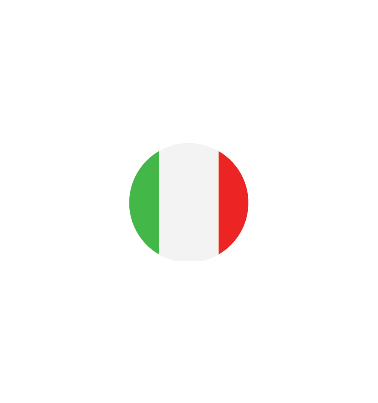 9
Le rapport à la vaccination
Vac1. Avez-vous l’intention de vous faire vacciner contre la covid-19 ?
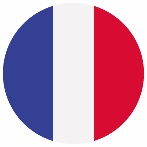 Oui ou déjà fait
49%
Non
30%
NSP : 2%
Vac1. Avez-vous l’intention de vous faire vacciner contre la covid-19 ?
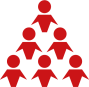 7558
  individus
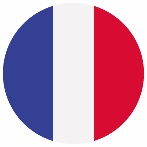 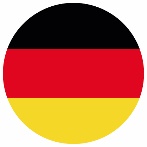 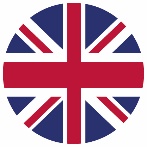 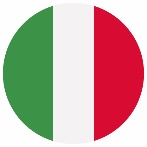 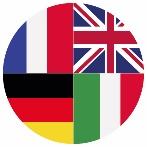 Vac2. A ceux qui en ont l’intention ou l’ont fait, Pourquoi ?
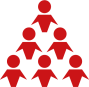 1101
  individus
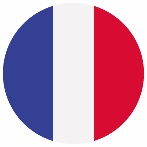 En premier
En 1er + en 2nd
Vac2. A ceux qui en ont l’intention ou l’ont fait, Pourquoi ?
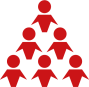 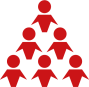 5172
  individus
1101
  individus
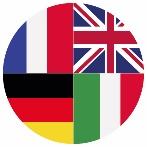 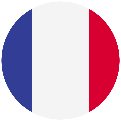 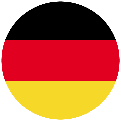 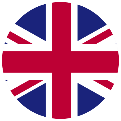 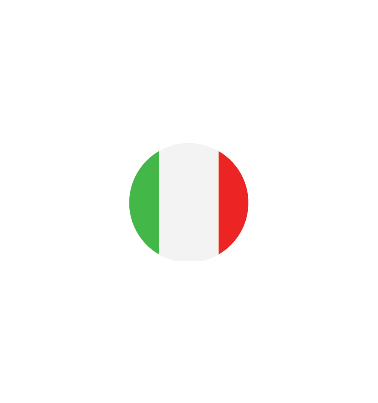 Vac3. A ceux qui n’en ont pas l’intention ou hésitent, Pourquoi ?
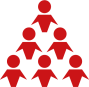 967
  individus
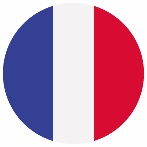 En premier
En 1er + en 2nd
Vac3. A ceux qui n’en ont pas l’intention ou hésitent, Pourquoi ?
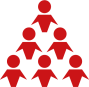 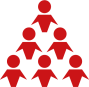 1401
  individus
967
  individus
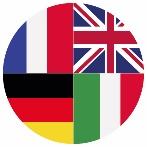 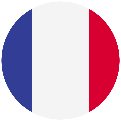 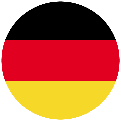 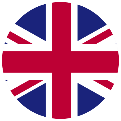 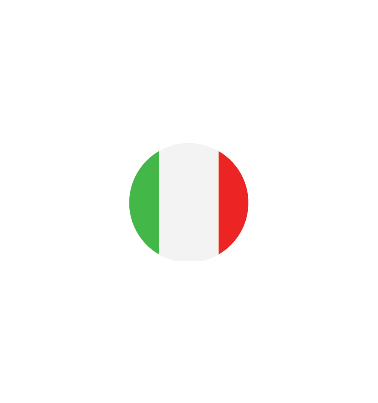 Vac4. Pour la campagne de vaccination contre le Covid19, faites-vous confiance aux pouvoirs publics pour surveiller l'apparition d'effets secondaires liés au vaccin et prendre les mesures qui s'imposent dans ce cas-là ?
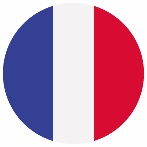 57%
Confiance
40%
Pas confiance
Vac4. Pour la campagne de vaccination contre le Covid19, faites-vous confiance aux pouvoirs publics pour surveiller l'apparition d'effets secondaires liés au vaccin et prendre les mesures qui s'imposent dans ce cas-là ?
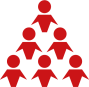 7558
  individus
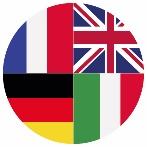 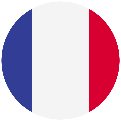 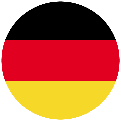 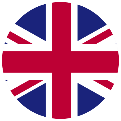 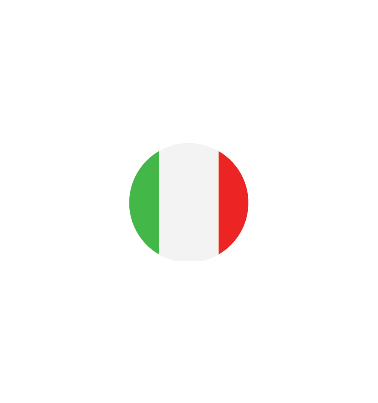 Vac5. Les plus de 75 ans et les patients très vulnérables, ainsi que les professionnels de santé de plus de 50 ans, sont prioritaires pour être vaccinés contre la Covid19. Approuvez-vous ce choix ?
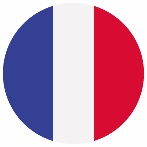 77%
Oui
14%
Non
10
Le rapport à la Police
Po2. Avez-vous été en relation ou en contact avec des forces de police au cours des trois dernières années (de 2018, 2019 ou 2020) ?
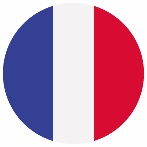 NSP
Po2. Avez-vous été en relation ou en contact avec des forces de police au cours des trois dernières années (de 2018, 2019 ou 2020) ?
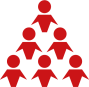 7558
  individus
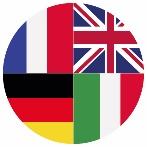 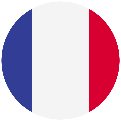 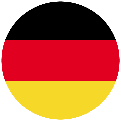 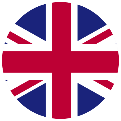 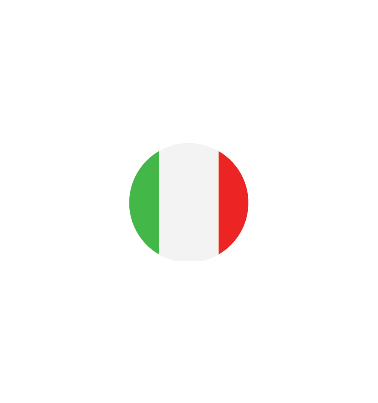 Po3. A ceux qui ont été en contact avec la Police, Était-ce lors… ?
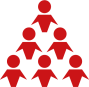 438
  individus
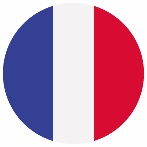 NSP
NSP
NSP
NSP
Po3. A ceux qui ont été en contact avec la Police, Était-ce lors… ?
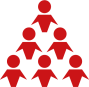 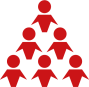 1366
  individus
444
  individus
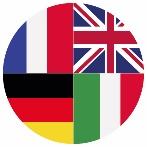 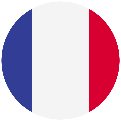 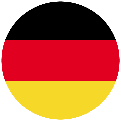 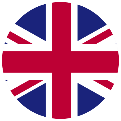 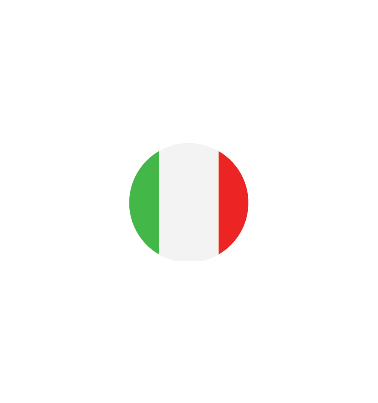 Po4. A propos de la police, diriez-vous qu’elle est ?
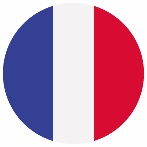 % Oui
Oui, tout à fait
Non, plutôt 
pas
Non, pas
du tout
Oui, plutôt
NSP
Po4. A propos de la police, diriez-vous qu’elle est ?
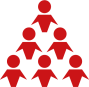 7558
  individus
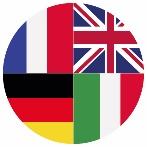 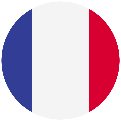 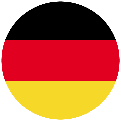 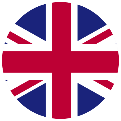 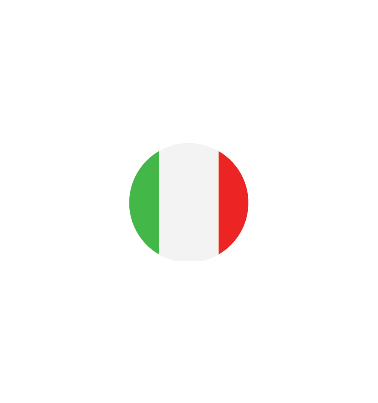 Po7. A propos de la police, diriez-vous qu’elle compte parmi elle… ?
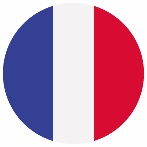 Po7. A propos de la police, diriez-vous qu’elle compte parmi elle… ?
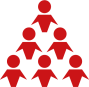 7558
  individus
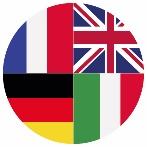 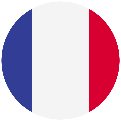 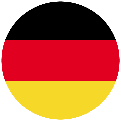 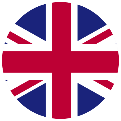 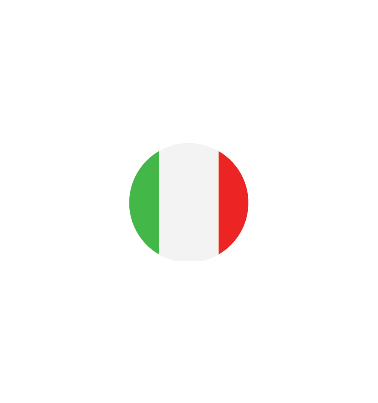 11
Le rôle du CESE et les conventions citoyennes
CESE1. Des citoyens sont parfois tirés au sort pour délibérer puis donner leurs avis aux institutions à propos de certaines questions. Parmi ces opinions, laquelle est la plus proche de ce que vous en pensez de ces procédures de démocratie participative ?
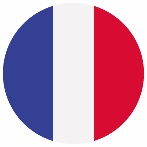 CESE1. Des citoyens sont parfois tirés au sort pour délibérer puis donner leurs avis aux institutions à propos de certaines questions. Parmi ces opinions, laquelle est la plus proche de ce que vous en pensez de ces procédures de démocratie participative ?
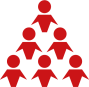 7558
  individus
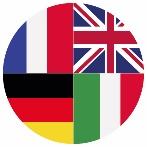 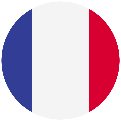 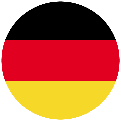 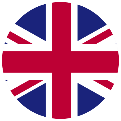 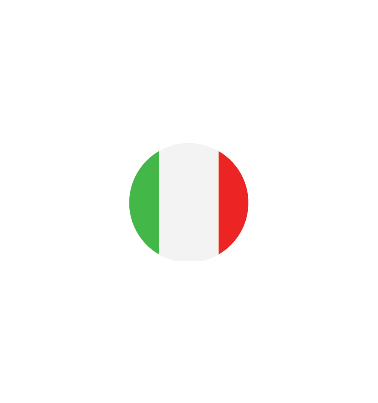 CESE3. Globalement, pensez-vous que les recommandations faites par ces assemblées ou conventions citoyennes devraient être obligatoirement mises en œuvre par les gouvernements.
Notez votre réponse sur une échelle allant de 0 à 10 où la note 0 signifie que vous ne pensez pas du tout que ces recommandations devraient être mises en œuvre par les gouvernements, et la note 10 signifie que vous pensez tout à fait que ces recommandations devraient être mises en œuvre par les gouvernements. Les notes intermédiaires permettent de nuancer votre jugement.
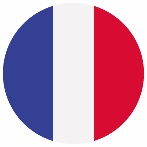 Non
Indécis
Oui
15%
23%
55%
NSP : 7%
CESE3. Globalement, pensez-vous que les recommandations faites par ces assemblées ou conventions citoyennes devraient être obligatoirement mises en œuvre par les gouvernements.
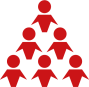 7558
  individus
Notez votre réponse sur une échelle allant de 0 à 10 où la note 0 signifie que vous ne pensez pas du tout que ces recommandations devraient être mises en œuvre par les gouvernements, et la note 10 signifie que vous pensez tout à fait que ces recommandations devraient être mises en œuvre par les gouvernements. Les notes intermédiaires permettent de nuancer votre jugement.
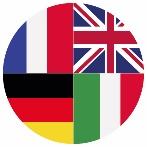 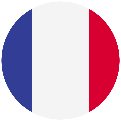 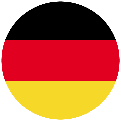 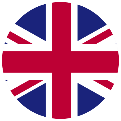 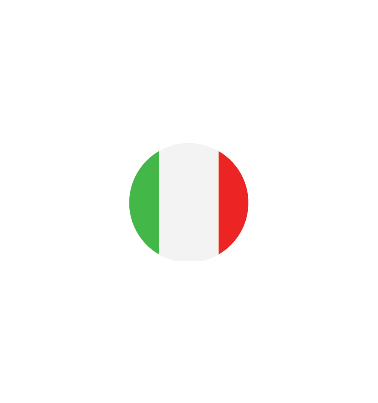 CESE4. Le conseil économique, social et environnemental est une institution qui permet aux organisations de la société civile (syndicats, associations) et aux citoyens (grâce à la participation citoyenne) de donner des avis aux pouvoirs publics.  Cela vous semble-t-il aller dans la bonne direction pour renforcer la confiance des Français dans les institutions ?
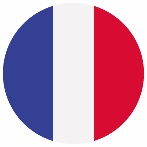 Oui
54%
Non
21%
NSP : 4%